Система оперативного дистанционного контроля (СОДК) труб в ППУ изоляции
БГУИР
ОСНОВНОЕ НАЗНАЧЕНИЕ СОДК
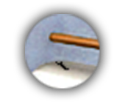 Основное назначение СОДК – контроль 
состояния изоляции ППУ трубы
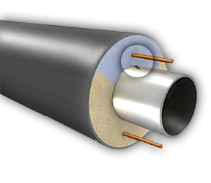 Сигнальный провод
Стальная труба
Сигнальный провод
Изоляция
Защитная оболочка
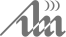 ОБНАРУЖИВАЕМЫЕ СОДК ДЕФЕКТЫ
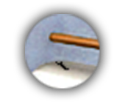 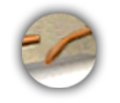 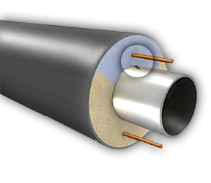 Обнаружение намокания изоляции
Обнаружение повреждения сигнального проводника
Обнаружение замыкания сигнального проводника и трубы
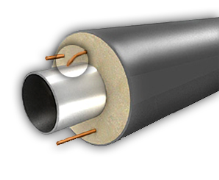 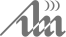 СОСТАВ СОДК
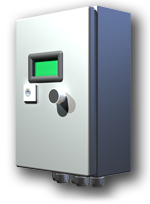 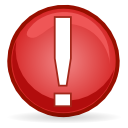 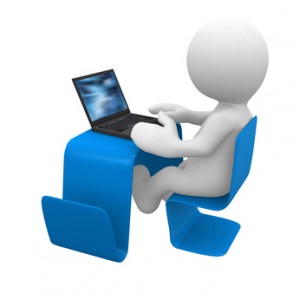 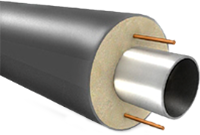 Контроллер повреждения 
Трубопровода (КОТ)
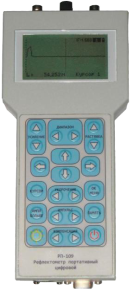 ППУ труба
Диспетчерская
Локатор повреждений
СОДК – совокупность оборудования для своевременного обнаружения
дефектов трубопровода в ППУ - изоляции
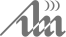 ДОСТОИНСТВА СОДК
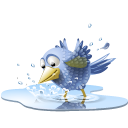 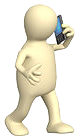 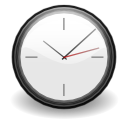 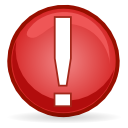 Без СОДК
Авария
Тревога
Сообщение
Интервал обхода
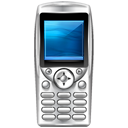 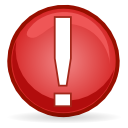 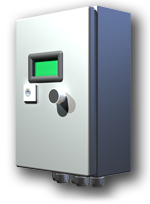 C использованием
СОДК
Тревога
Звонок
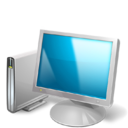 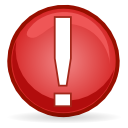 КОТ
Обнаружение/извещение
Тревога
Минимальное время реагирования
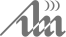 ДОСТОИНСТВА СОДК
Полная защита входа

Попадание сетевого напряжения 220В
Воздействие мегаомметра
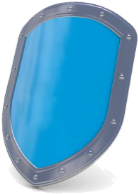 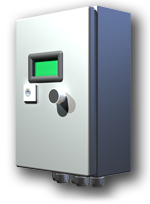 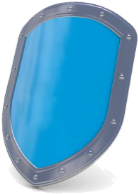 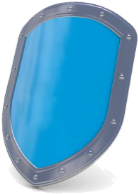 Защита устройства (сгорает только порт)

Попадание высоковольтного напряжения
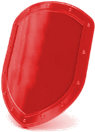 КОТ
Гальванически
развязанные входы
Надежность
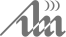 ДОСТОИНСТВА СОДК
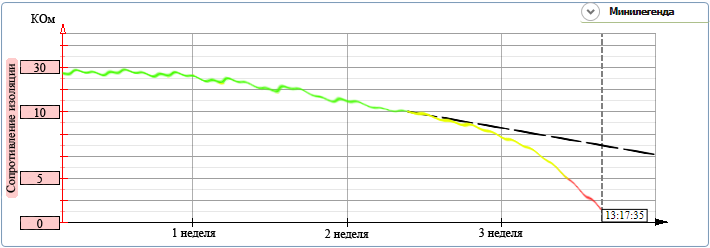 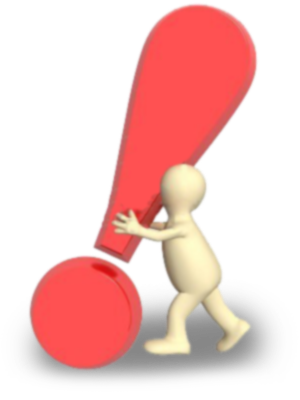 Преимущество над существующими и применяемыми в РБ аналогами - возможность прогнозировать возникновение аварийной ситуации по динамике изменения сопротивления изоляции ПИ-трубы.
Раннее обнаружение проблемы
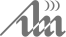 ВНЕДРЕНИЕ
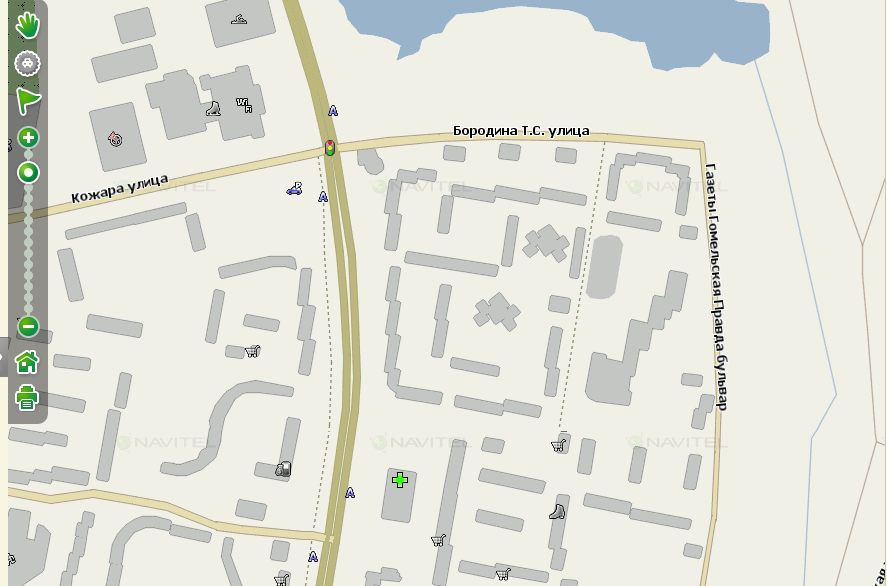 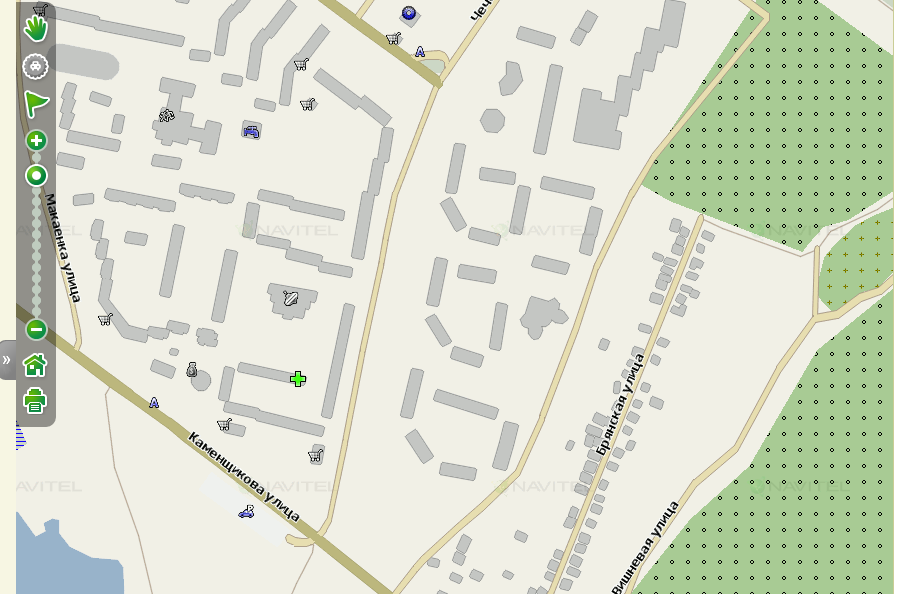 Мазурова 117а
Чечерская 56
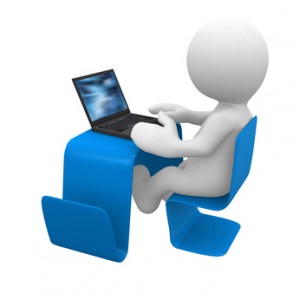 Мазурова 99
Чечерская 14
Успешно эксплуатируется более 2-х лет в РУП “Гомельэнерго”
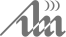